ЗАКАЛИВАНИЕ
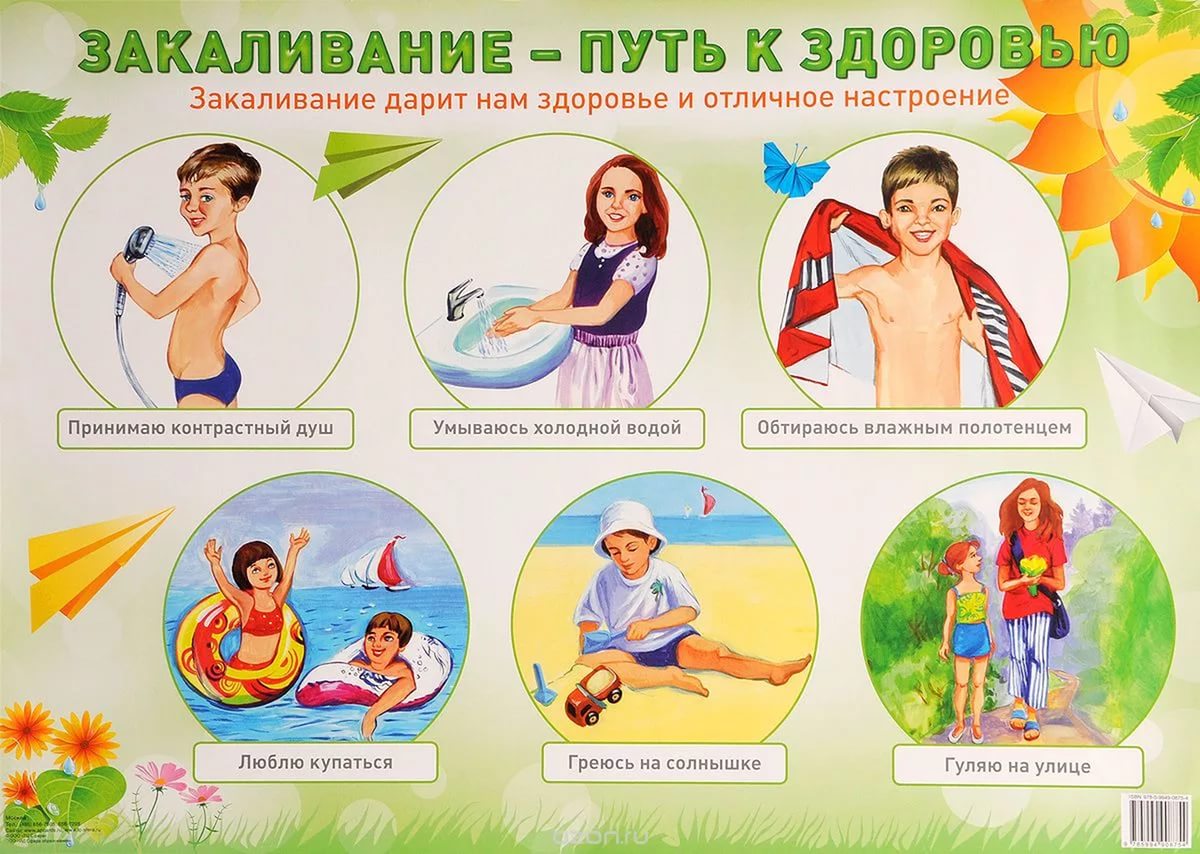 Закаливание детей необходимо начинать с самого раннего детства, чтобы избегать неблагоприятные внешние воздействия, охлаждения и перегрев.
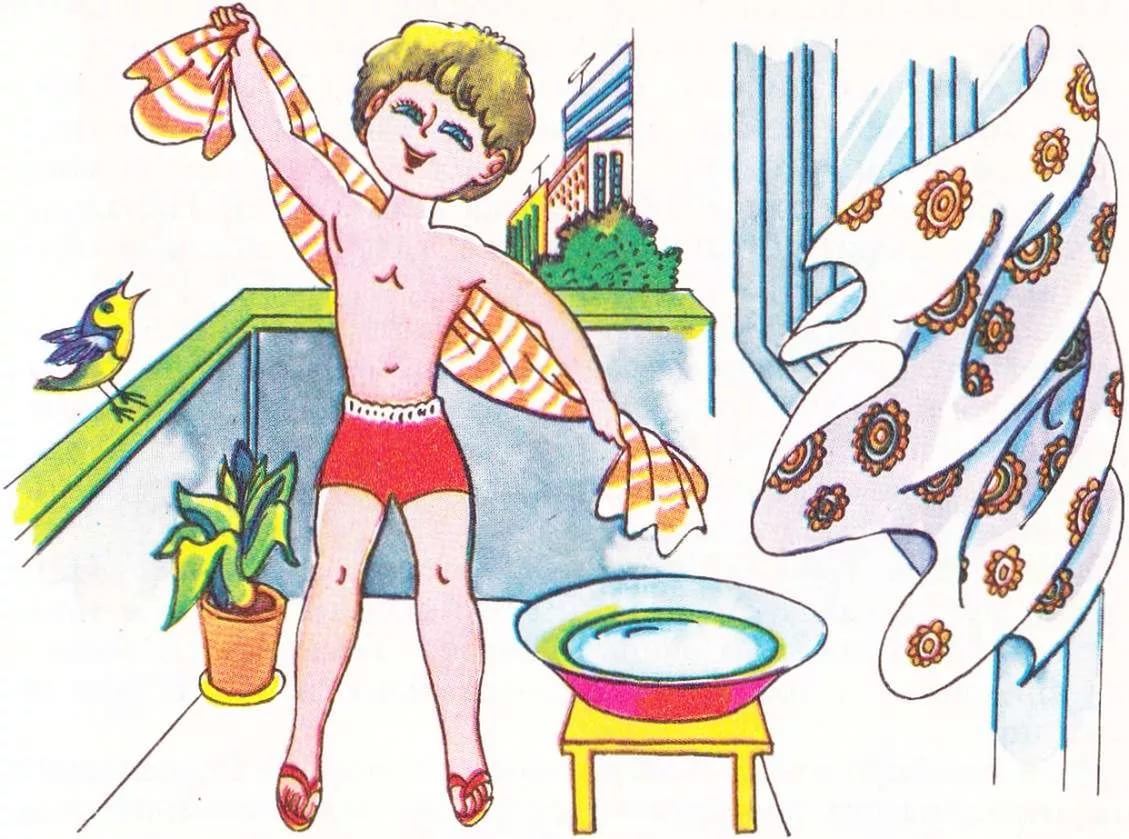 Основные эффекты закаливающих процедур.1. Укрепление нервной системы2. Развитие мышц и костей3. Улучшение работы внутренних органов4. Активизация обмена веществ5. Невосприимчивость к действию болезнетворных факторов
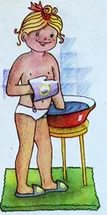 Средства закаливания просты и доступны.Главное отбросить предрассудки – не кутать малышей, не бояться свежего воздуха.При закаливании детей следует придерживаться таких основных принципов:
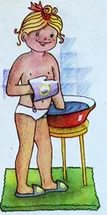 - систематичность;- постепенность;- учитывать настроение ребёнка и проводить процедуры в форме игры;- никогда не выполнять процедуры если малыш замёрз, т.е. не допускать переохлаждения;- избегать сильных раздражителей: продолжительного воздействия холодной воды и очень низких температур воздуха, а также перегревания на солнце.
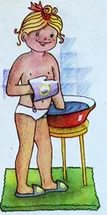 - правильно подбирать одежду и обувь:они должны соответствовать температуре окружающего воздуха и быть из натуральных тканей и материалов;- закаливаться всей семьёй;- закаливающие процедуры сочетать с физическими упражнениями и массажем;- в помещении, где находится ребёнок НИКОГДА  НЕ  КУРИТЬ!
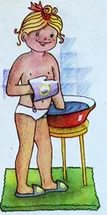 ОСНОВНЫЕ ФАКТЫ ЗАКАЛИВАНИЯ – СОЛНЦЕ, ВОЗДУХ И ВОДА.Воздушные ванны можно применять с первых дней жизни детей, это самый простой способ закаливания. Продолжительность пребывания на свежем воздухе зависит от температуры воздуха и возраста ребёнка. Но любая прогулка не будет полезна, если малыш одет не по погоде или выходит на улицу очень редко.
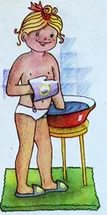